Figure 1.
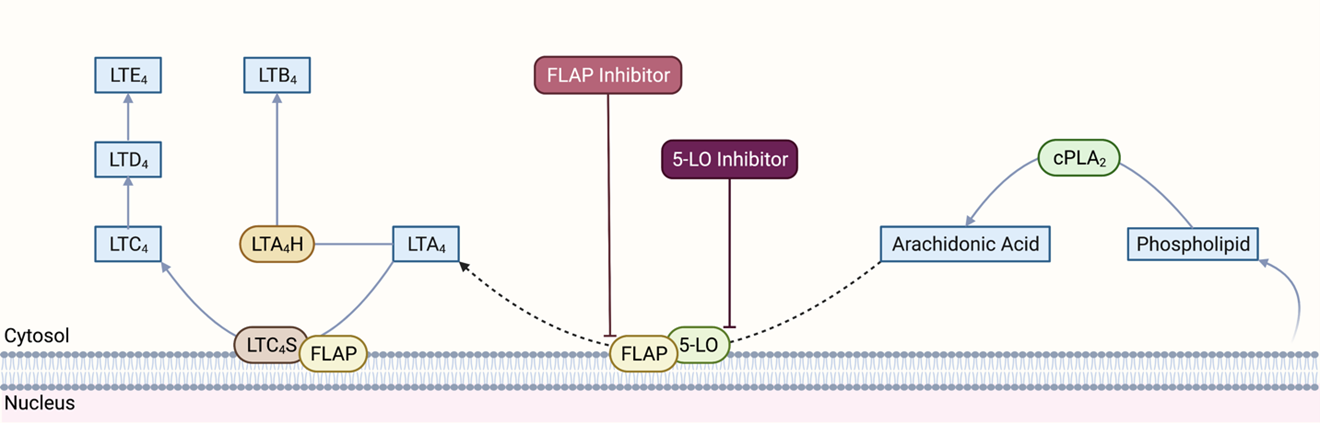 Wang et al., Conditioning Medicine 2023; 6(2): 33-41.